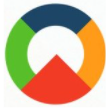 WORLD SUSTAINABILITY CONFERENCENOVEMBER 22, 2023
Harnessing the Intersection of Food, Water, and Energy for a Sustainable Future
Hybrid I University of Birmingham, UK
Crowdfunding for Renewable Energy in Emerging markets: An Exploratory Study
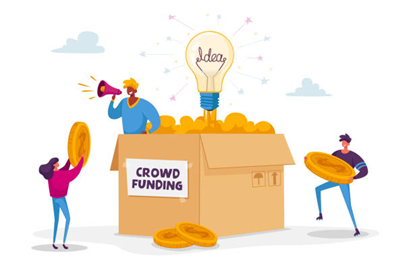 Bridget Menyeh and Theo Acheampong22nd November 2023
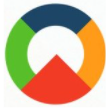 #WSC2023
Presentation Outline
BACKGROUND
01
RESEARCH GAP
02
AIM AND METHODOLOGY
03
FINDINGS, IMPLICATIONS AND CONCLUSIONS
04
Background
For a sustainable energy future, there is no doubt the renewable energy will be a crucial part of the world’s future energy mix. 

In Sub- Saharan Africa, about 600 million people lack access to electricity and other modern energy services such as clean cooking solutions.

Financing remains a challenge to achieve Universal access by 2030. Estimates of US25 billion annually but significant shortfalls exist. 

How can we mobilise additional sources of finance? This is both a research and developmental concern
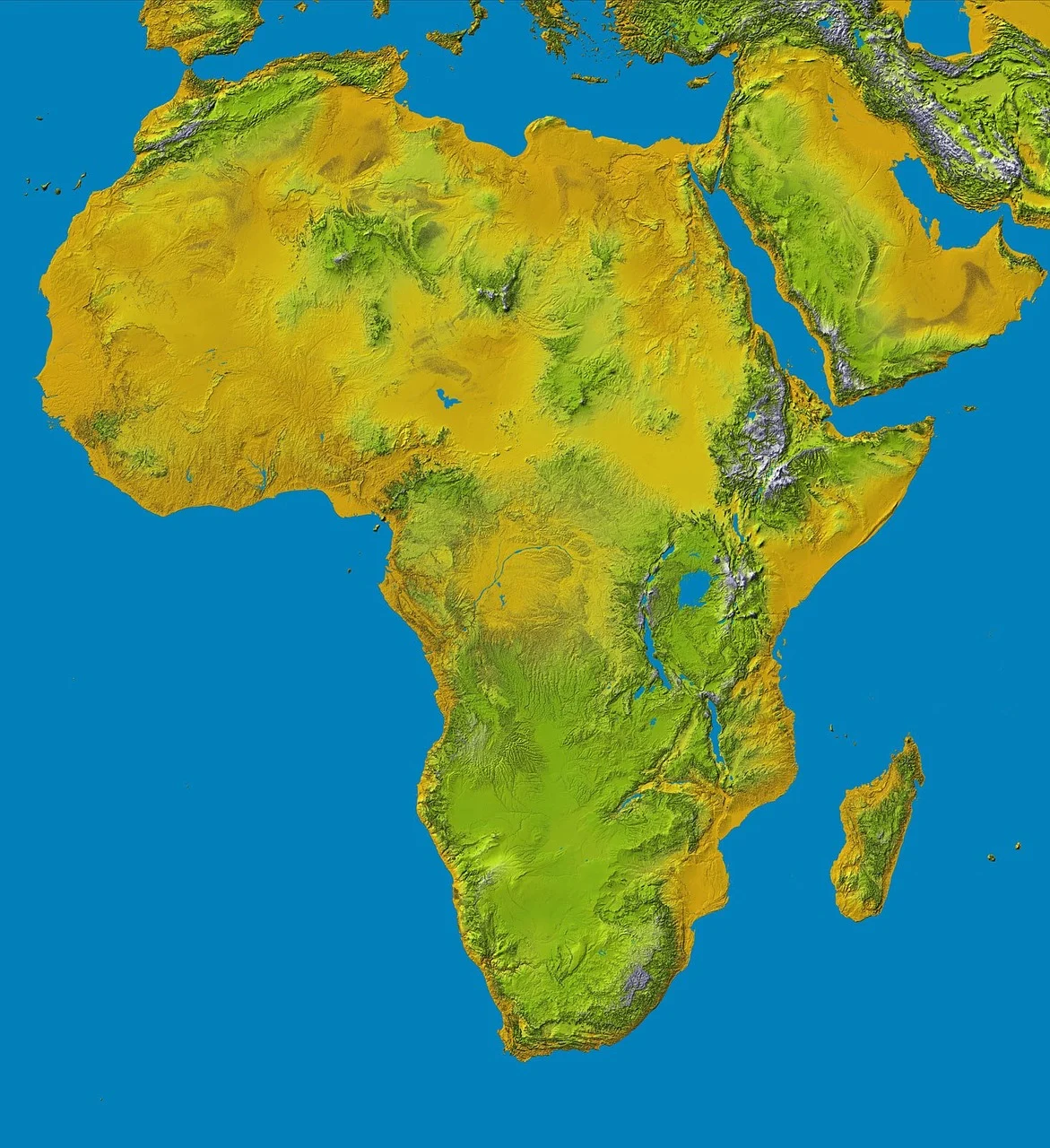 WORLD SUSTAINABILITY CONFERENCE
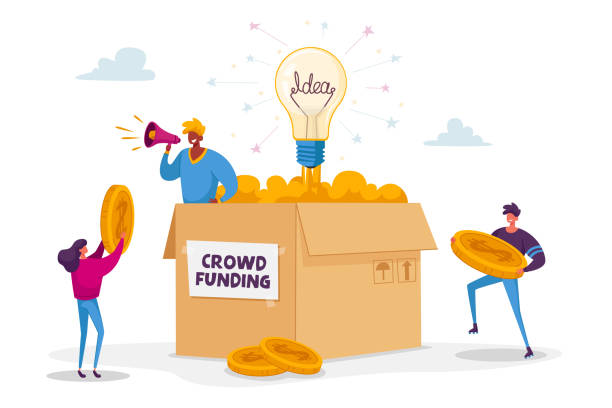 Background Cont’d
Over the last decade, crowdfunding has emerged as a viable tool in the alternative finance industry to complement financing of projects from government and banks

Associated increase in crowdfunding literature (also on renewable energy) but skewed towards developed economies

 Scanty literature on crowdfunding for renewable energy in developing countries Africa – especially from a crowdlending or investment perspective rather than philanthropic purposes
WORLD SUSTAINABILITY CONFERENCE
State of Literature and Gap
The extant literature has laid a solid foundation by establishing the nature and types of crowdfunding and outcomes from the platform and project developer perspectives (Bergmann et al., 2021). 

However, research focussed on the mechanics and dynamics of crowdfunding by investigating the perceptions of the crowd, especially in a developing countries is lacking. 

Thus, this study sought to close the gap by investigating perceptions of the “crowd”/funders on investing in renewable energy and what attributes mattered in the decision-making.
WORLD SUSTAINABILITY CONFERENCE
Aim and Methodology
Aim : To provide an in-depth knowledge about household investor perspectives regarding in crowdlending for renewable energy. In particular, what attributes would influence their decision to invest in crowdfunded renewable energy project. 


Methodology: Integrative literature review to understand key theories shaping crowdfunding success  and three focus groups (20 household investors).
WORLD SUSTAINABILITY CONFERENCE
Review Findings
WORLD SUSTAINABILITY CONFERENCE
FOCUS GROUP FINDINGS
TYPE OF RE TECHNOLOGY
(SOLAR WAS PREFERRED)
PROJECT VIABILITY
01
06
02
PLATFORM SECURITY
 AND  USER FRIENDLINESS
RATE OF RETURN
PRICE OF INVESTMENT
05
03
04
GOVERNMENT POLICY
PAYBACK TIME
DEVELOPER REPUTATION
Findings/ Implications
Our findings demonstrate that an unfair playing field exists on financial returns between renewable energy and investment alternatives available to the crowd.
 Hence, the crowdfunding landscape will require deliberate design to improve attractiveness around non-financial attributes such as developer/fundraiser reputation and project viability to further strengthen project economics.
Additionally, perceptions around security and ease of use of crowdfunding platforms are highlighted with the former being situated in the challenges of the broader banking or financial system
Need for social proof and quality signalling to attract household investors. Further research around motivations for collective action in such developing markets is also recommended
WORLD SUSTAINABILITY CONFERENCE
CONCLUSION
Need for social proof and quality signalling to attract household investors.
Further research around motivations for collective action in such developing markets is also recommended
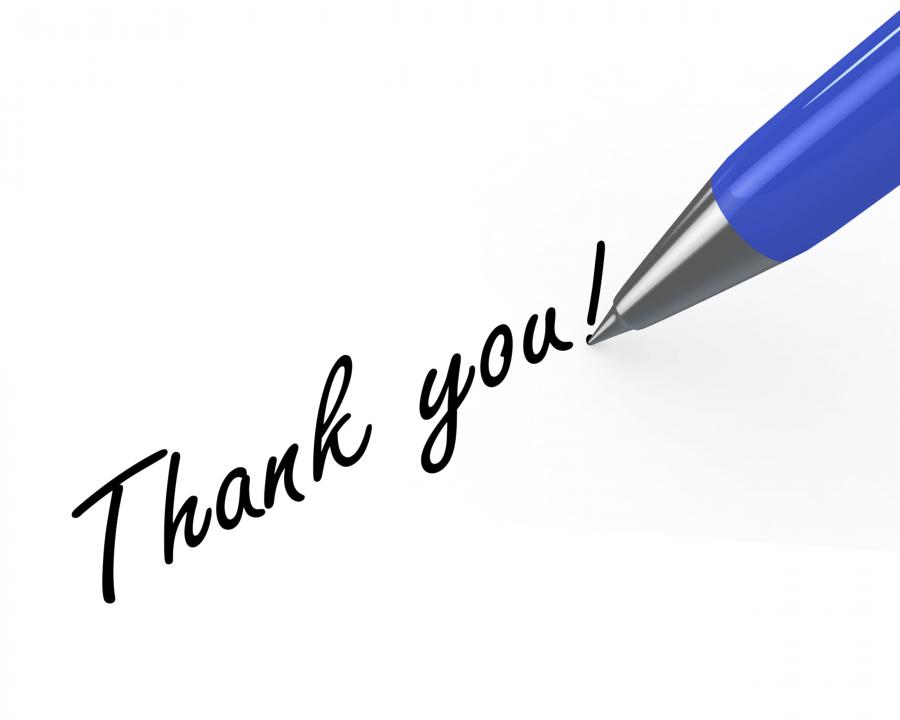 WORLD SUSTAINABILITY CONFERENCE